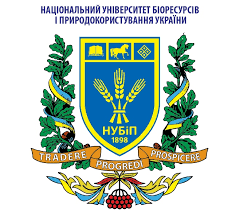 Національний університет біоресурсів і природокористування України
Економічний факультет

                                 Кафедра глобальної економіки

Студентський науковий гурток « ГЛОБАЛІЗАЦІЯ ТА ЄВРОПЕЙСЬКА ІНТЕГРАЦІЯ»
Керівник: к.е.н., доцент кафедри
Михальчишина Л.Г.
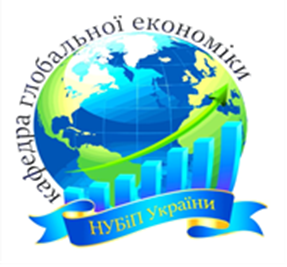 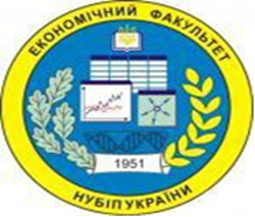 Наукові дослідження наукового гуртка здійснюються виходячи із сучасних проблем формування спільної загальноєвропейської системи цінностей як етичної основи перебігу глобалізаційних процесів у Європі. Зараз інтеграція є одночасно і тенденцією світового розвитку, і передумовою подальшої інтенсифікації процесів глобалізації. Аналіз цих явищ дає змогу пізнати динаміку взаємовідносин країн ЄС в умовах глобалізації, що й зумовлює актуальність наукових досліджень членів гуртка. Робота гуртка реалізується через участь у щорічних міжнародних та всеукраїнських наукових конференціях студентів, форумах та семінарах, круглих столах.
Мета наукового гуртка
полягає у розвитку творчих здібностей студентів з метою набуття ними фахових (професійних), особистісних компетенцій, а також досвіду одержання знань та умінь через дослідження. Наукові дослідження гуртка зорієнтовані на вивчення тенденцій розвитку сільського господарства як однієї з основних галузей економіки України, та відображають історичні аспекти європейської інтеграції, політику євроінтеграції в епоху глобалізації, інституційні реформи як складові євроінтеграційних процесів, окремі правові аспекти Європейських Спільнот та Європейського Союзу і деякі прояви європеїзації в сучасних міжнародних відносинах.
Студенти даного гуртка приймають активну участь у науково-дослідній роботі кафедри, систематично приймають участь у конференціях, публікують тези доповідей, виступають з доповідями на засіданнях гуртка, публікують наукові статті у вітчизняних фахових виданнях. За результатами студентської наукової роботи студенти отримують відзнаки, грамоти, додаткові бали до власного рейтингу.
19 листопада 2020 року в нашому університеті в режимі онлайн відбулась 74-та науково-практична студентська конференція «Концептуальні засади збалансованого розвитку аграрного сектору економіки України в умовах глобальних викликів». Диплом 2 ступеня отримала член гуртка Дарія Луцкова, що виступила з доповіддю "Державна регіональна політика економічного розвитку територій" (науковий керівник – к.е.н., доцент кафедри глобальної економіки Кірейцева О.В.). Член гуртка Леонід Загорійчук на секційному засіданні представив доповідь "Сучасні тенденції транснаціоналізації економічної діяльності", а також прийняв участь у секційному засіданні конференції «Банківське та страхове забезпечення суб’єктів агробізнесу», де виступив із доповіддю "Сутність транснаціональних банків та вплив глобалізації на їх діяльність". Його дослідження є складовою якісного виконання дипломної магістерської роботи на тему: "Функціонування транснаціональних корпорацій в системі глобальної економіки" (науковий керівник – к.е.н., доцент кафедри глобальної економіки Михальчишина Л.Г.).
У першій декаді листопада 2020 року відбулася І Міжнародна науково-практична конференція «Механізми збалансованого розвитку рециркуляційних аквакультурних систем в Україні: сучасні технології, економіка та право»,  в якій активну участь прийняли студенти - члени гуртка "Глобалізація та європейська інтеграція".
Тези доповідей презентували члени гуртка:
Боярин Я. І. Ресурсний розвиток рибогосподарських підприємств.
Ганцева К. О. Вдосконалення технології напівфабрикатів у тістовій оболонці.
Гутак М. А. Удосконалення технології кулінарної продукції на основі рибної ікри.
Ліщук В. В. Напрями вдосконалення механізму управління сталим розвитком рибної промисловості.
Мєняйлова В. О. Соціально-економічні завдання розвитку аквакультури в Україні.
Мироненко О. О. Удосконалення технології напівфабрикатів з морської риби.
Посв’ященний Я. А. Рибне господарство України як сфера економічної діяльності.
Слободянюк Є. Г. Удосконалення організаційно-економічного механізму господарювання підприємств рибної галузі.
Шеховцова А. М. Формування конкурентоспроможності рибогосподарських підприємств.
Члени гуртка «Глобалізація та європейська інтеграція» активно долучаються до наукових досліджень науково-педагогічних працівників кафедри. Так, у контексті виконання науково-дослідної тематики кафедри глобальної економіки 19 січня 2021 року відбувся вебінар для суб’єктів аквакультури на тему: «Якість води для вирощування риби: забаганка чи необхідність?», до якого долучились гуртківці.
У рамках діяльності гуртка та виконання наукових тем кафедри 4 березня 2021 року на кафедру глобальної економіки був запрошений гостьовий лектор, директор бюджетної установи «Методично-технологічний центр з аквакультури» Державного агентства рибного господарства України Шарило Юрій Євгенійович.
Він із членами гуртка - студентами ОС «Магістр» економічного факультету ОПП «Прикладна економіка» і факультету тваринництва та водних біоресурсів обговорив питання формування попиту і пропозиції на різні види агропродовольчої продукції, зокрема риби та рибопродуктів та удосконалення організаційно-економічного механізму регулювання розвитку галузі.
Кафедрою глобальної економіки було проведено дистанційно  IІ Міжнародний науково-практичний семінар «Новітні інструменти формування сукупної пропозиції на рибу та інші водні біоресурси в умовах глобальних продовольчих викликів»
Цікавими і змістовними були виступи доповідачів-членів наукового гуртка, зокрема:
Беспалько С. А. Програма охорони навколишнього природного середовища Хмельницької області на 2021-2025 роки.
Герасименко О. О. Дослідження економічної ефективності повносистемного холодноводного ставового господарства потужністю 30 тонн райдужної форелі.
Кузьменко О. М. Перспективи розвитку марикультури в Україні.
Лебідь А.В. Формування пропозиції на ринку осетрових.
Мазуркевич А. В. Вплив температури води на життєдіяльність срібного карася.
Полковникова Л. Б. Сучасний стан ринку рибної продукції в Україні.
7-9 квітня 2021 року члени гуртка прийняли участь у Міжнародному форумі   «Aquaculture Business Ukraine-2021»
Форум «Aquaculture Business Ukraine-2021» проходив в рамках інтерактивної платформи «Aquaculture for life», заснованою Бюджетною установою «Методично-технологічний центр з аквакультури» за участі Національного університету біоресурсів і природокористування України.
14 травня 2021 року члени гуртка «Глобалізація та європейська інтеграція» стануть учасниками міжнародної науково-практичної конференції «Конкурентоспроможність галузей аграрного сектору економіки в умовах глобалізації», який організується спільно з Батумським державним університетом імені Шота Руставелі, Національним інститутом економічних досліджень та Батумським Навчальним університетом навігації на базі кафедри глобальної економіки. Підготовлені тези доповідей студентами Загорійчук Л., Слободянюк Є.
Забезпечення діяльності web-сторінки гуртка nubip.edu.ua/node/24105